Cuando me Enojo
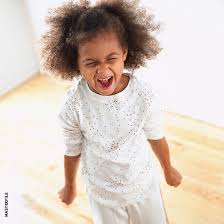 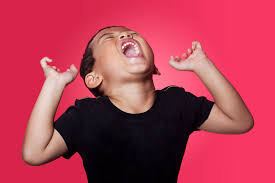 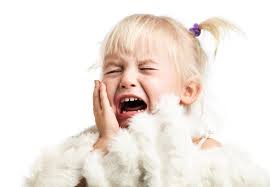 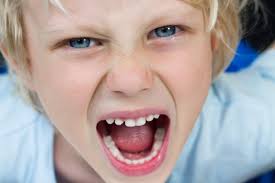 A veces me enojo. Esta bien estar enojado. Todos se enojan de vez en cuando.
Cuando me enojo, me siento caliente. Respiro rapido y tengo ganas de gritar.
Cuando me enojo mi familia y maestras me ayudan sentir mejor.
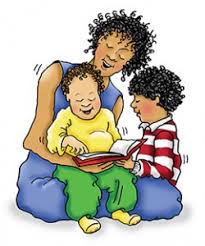 Cuando me enojo puedo usar mis palabras para decir “Estoy enojado”.
Puedo usar diferentes cosas para calmar.Puedo respirar ondo, tomar un descanso, o ver un reloj de arena.
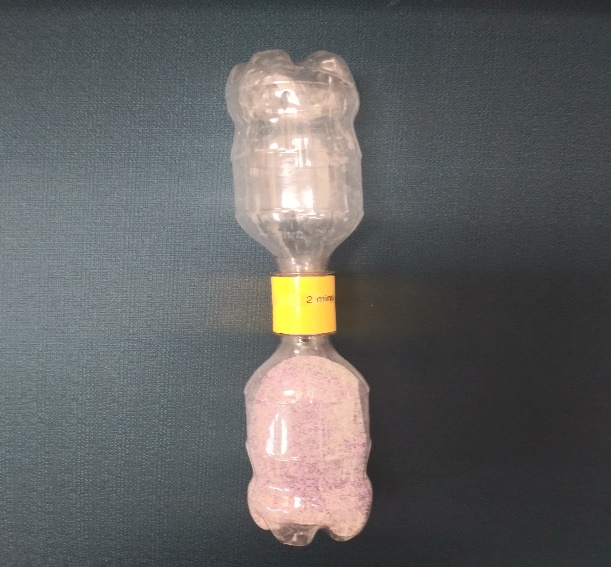 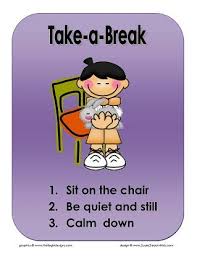 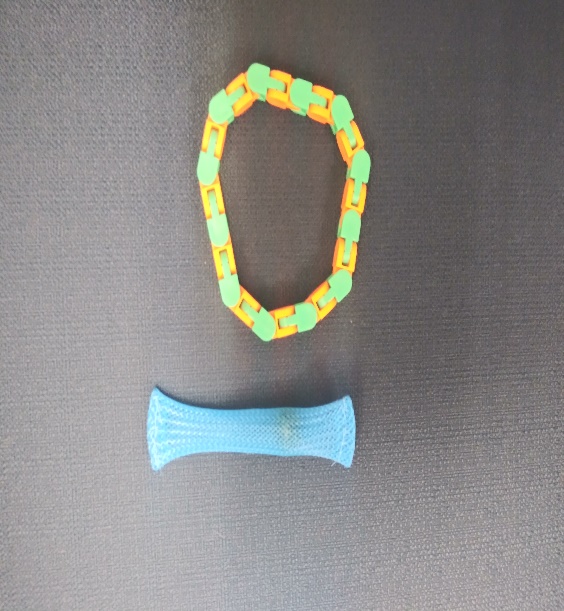 No voy a sentir enojado para siempre. Me puedo sentir alegre otra vez.
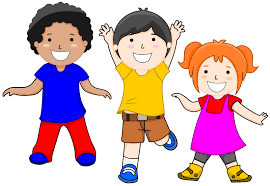